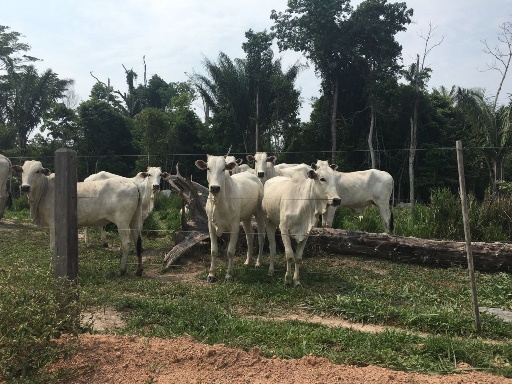 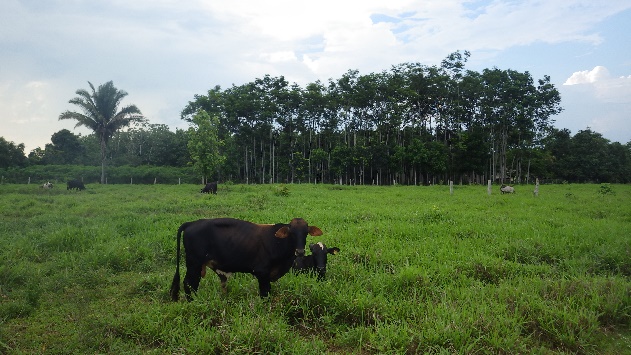 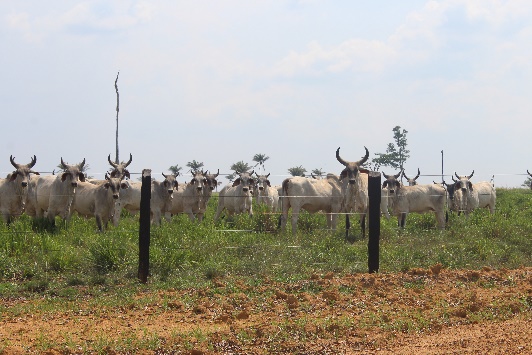 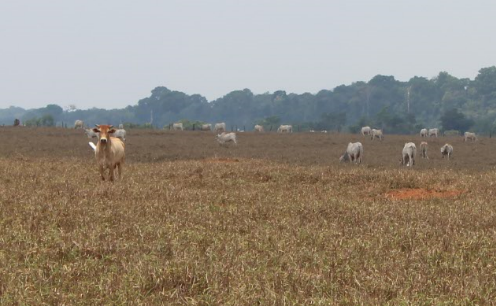 Uso de técnicas de regressão para a análise das pastagens no Pará ocidental
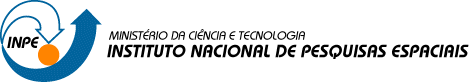 SER 301 – Análise Espacial de Dados Geográficos
Profs responsáveis: Dr. Miguel Monteiro e Dr. Eduardo Camargo
Alana Kasahara Neves
Motivação
Materiais e Métodos
Resultados e Discussão
Conclusões
Pastagens
Mais de 60% do desflorestamento na Amazônia é ocupado por pastagens (INPE & Embrapa, 2014)











Amazônia Central
“Nova” fronteira de desmatamento (AGUIAR, 2006)
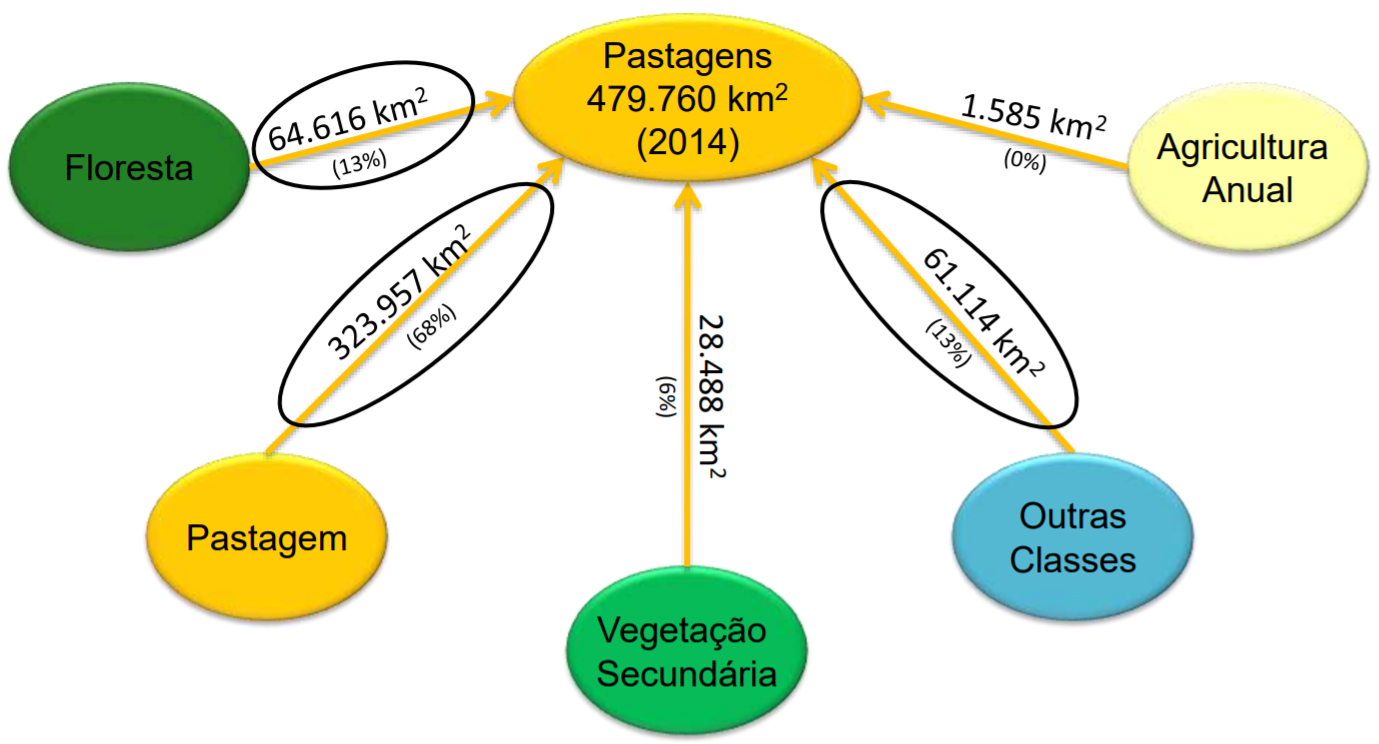 Dinâmica das pastagens na Amazônia de 2004 a 2014 (INPE & Embrapa, 2014)
Motivação
Materiais e Métodos
Resultados e Discussão
Conclusões
Objetivos:

Determinar a relação das pastagens no Pará ocidental com seus respectivos fatores determinantes, utilizando métodos de análise espacial. 

Avaliar quais os fatores determinantes mais expressivos;

Verificar a diferença nessa relação em dois anos distintos: 2008 e 2014.
Motivação
Materiais e Métodos
Resultados e Discussão
Conclusões
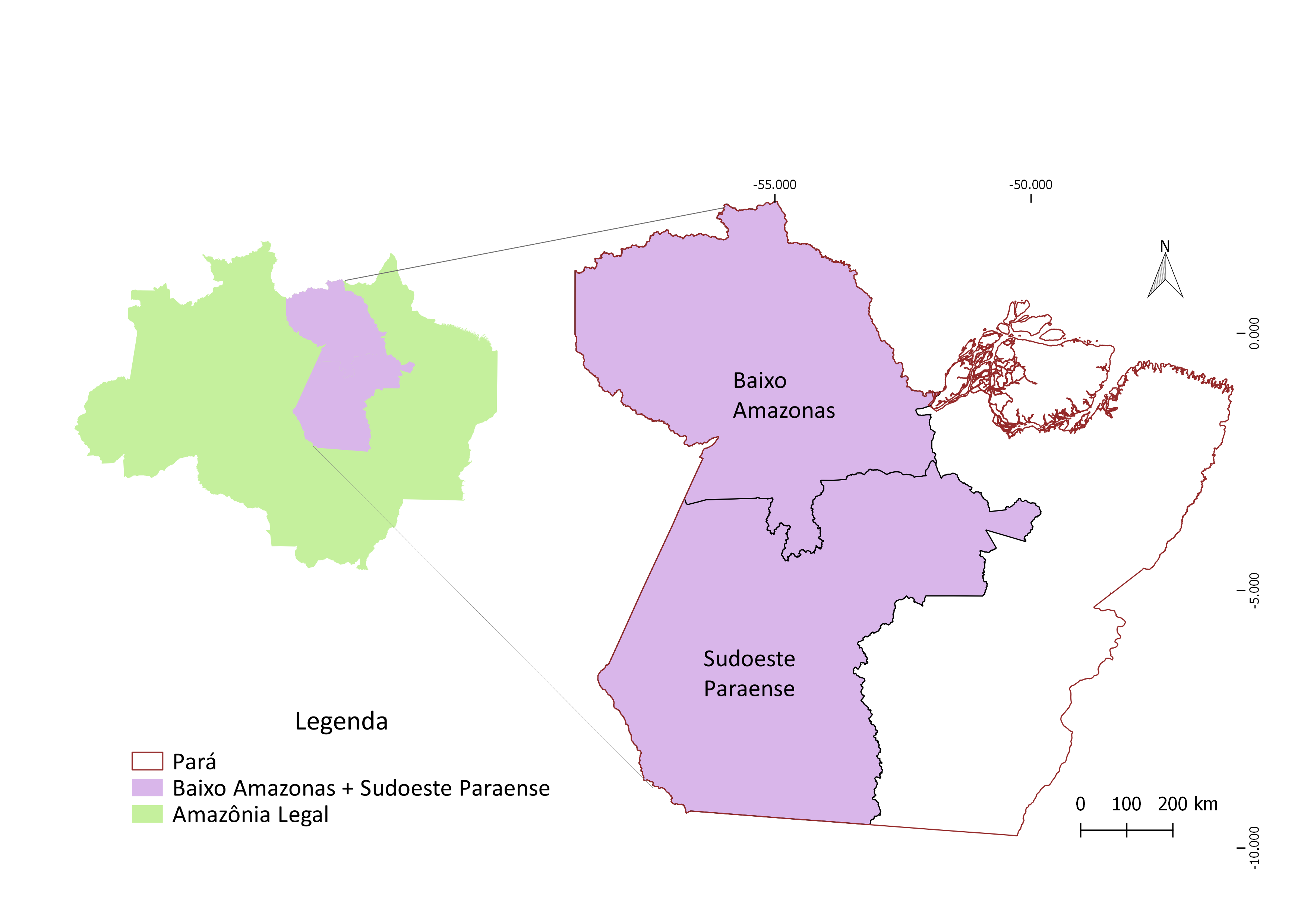 Área de estudo:
Motivação
Materiais e Métodos
Resultados e Discussão
Conclusões
Raster
Integração no espaço celular
Seleção de variáveis e análise exploratória
Polígonos
Linhas
Regressão Linear Múltipla
Índice de Moran (I)
LISA
Dependência espacial
Pontos
Resíduos
Teste de Lagrange
Spatial Error Model (CAR)
Spatial Lag Model (LAG)
Motivação
Materiais e Métodos
Resultados e Discussão
Conclusões
Variáveis utilizadas – sumarização:
Motivação
Materiais e Métodos
Resultados e Discussão
Conclusões
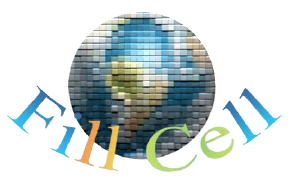 Integração das variáveis em um espaço celular 4x4 km:
Variável dependente (Y):
Pastagens – TerraClass (INPE & Embrapa):
	Pasto Limpo
	Pasto Sujo
	Regeneração com pasto
	Pasto com solo exposto
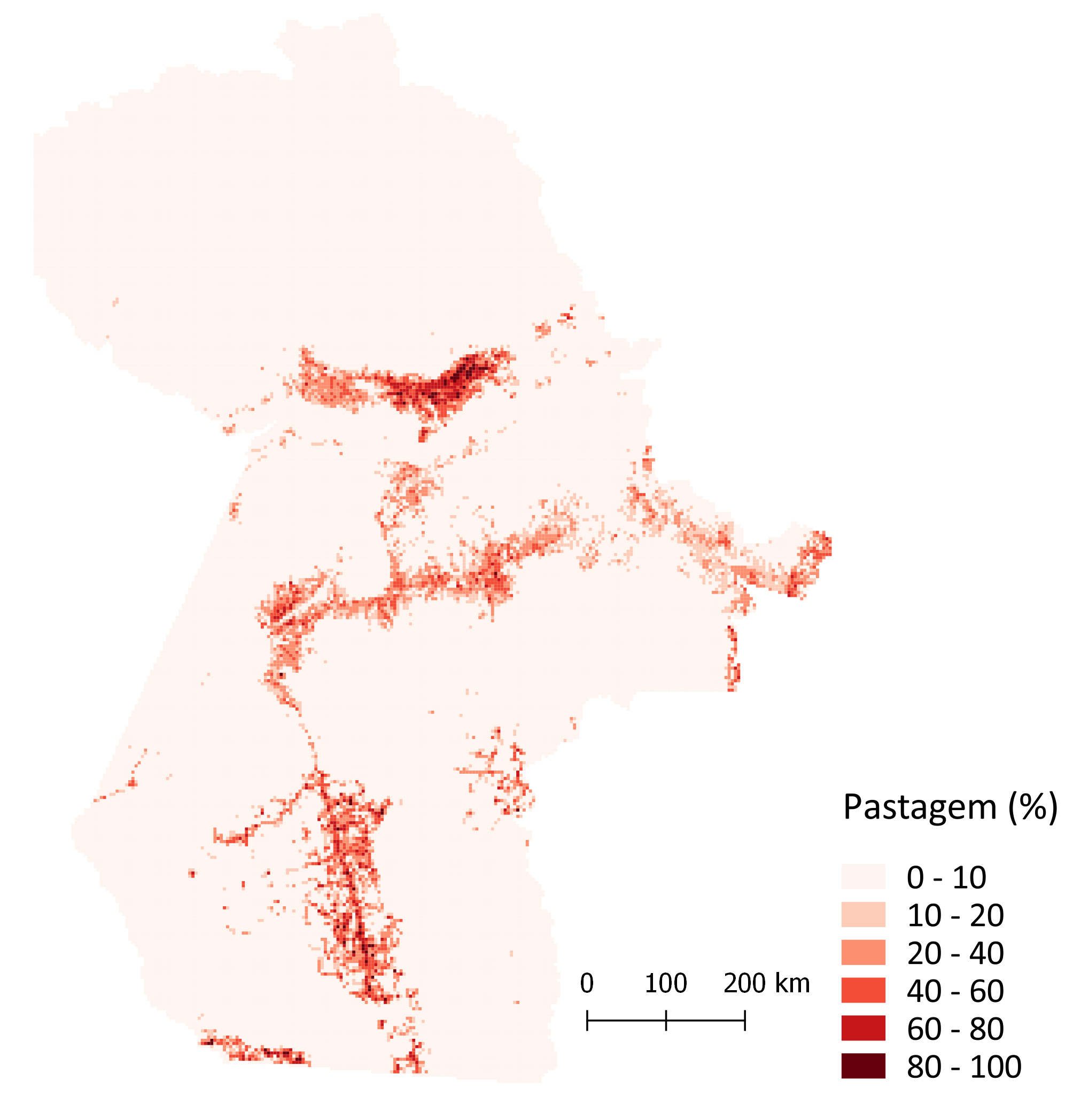 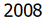 Motivação
Materiais e Métodos
Resultados e Discussão
Conclusões
Variáveis independentes ou explicativas (Xs):
Ambientais:
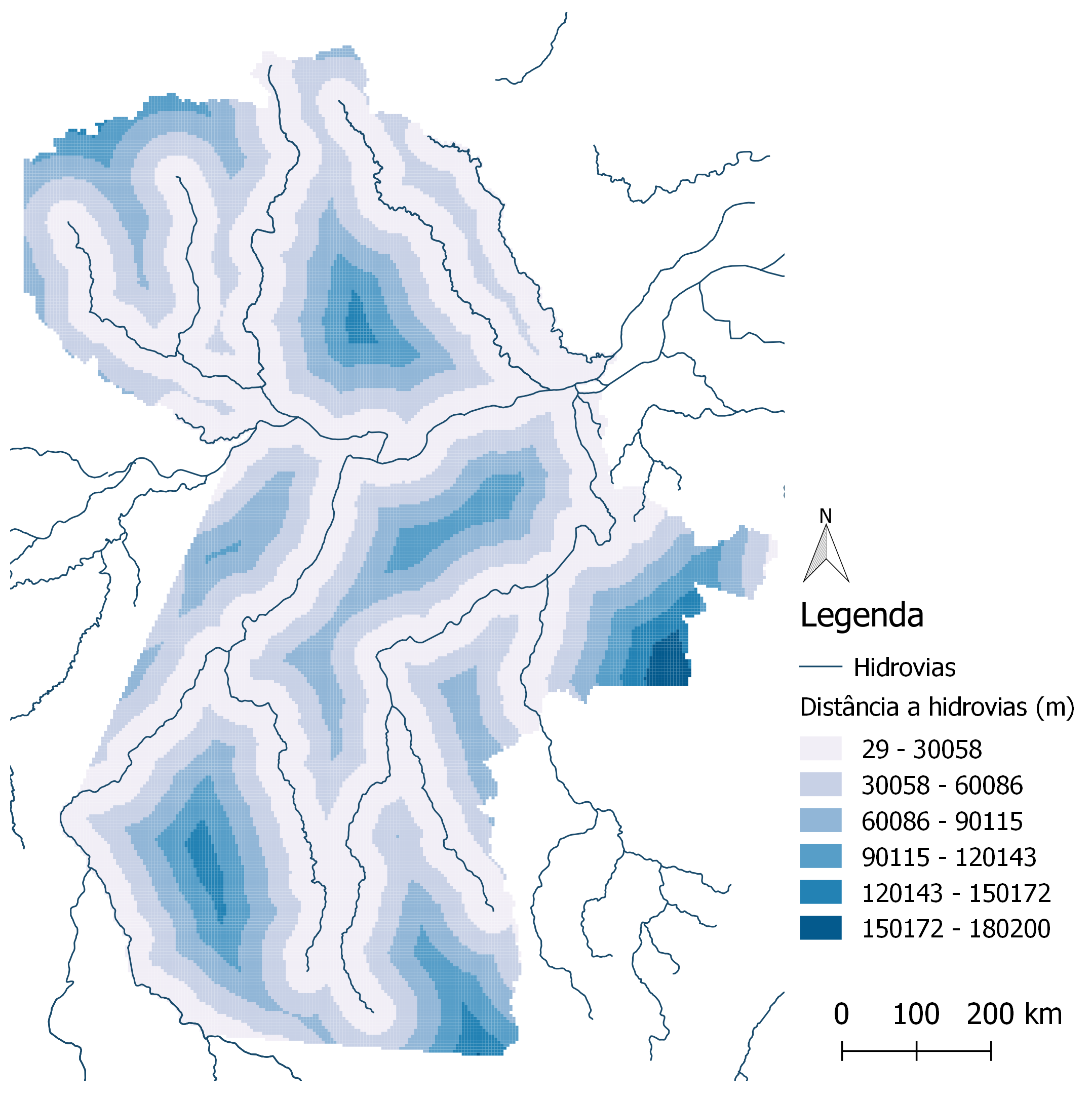 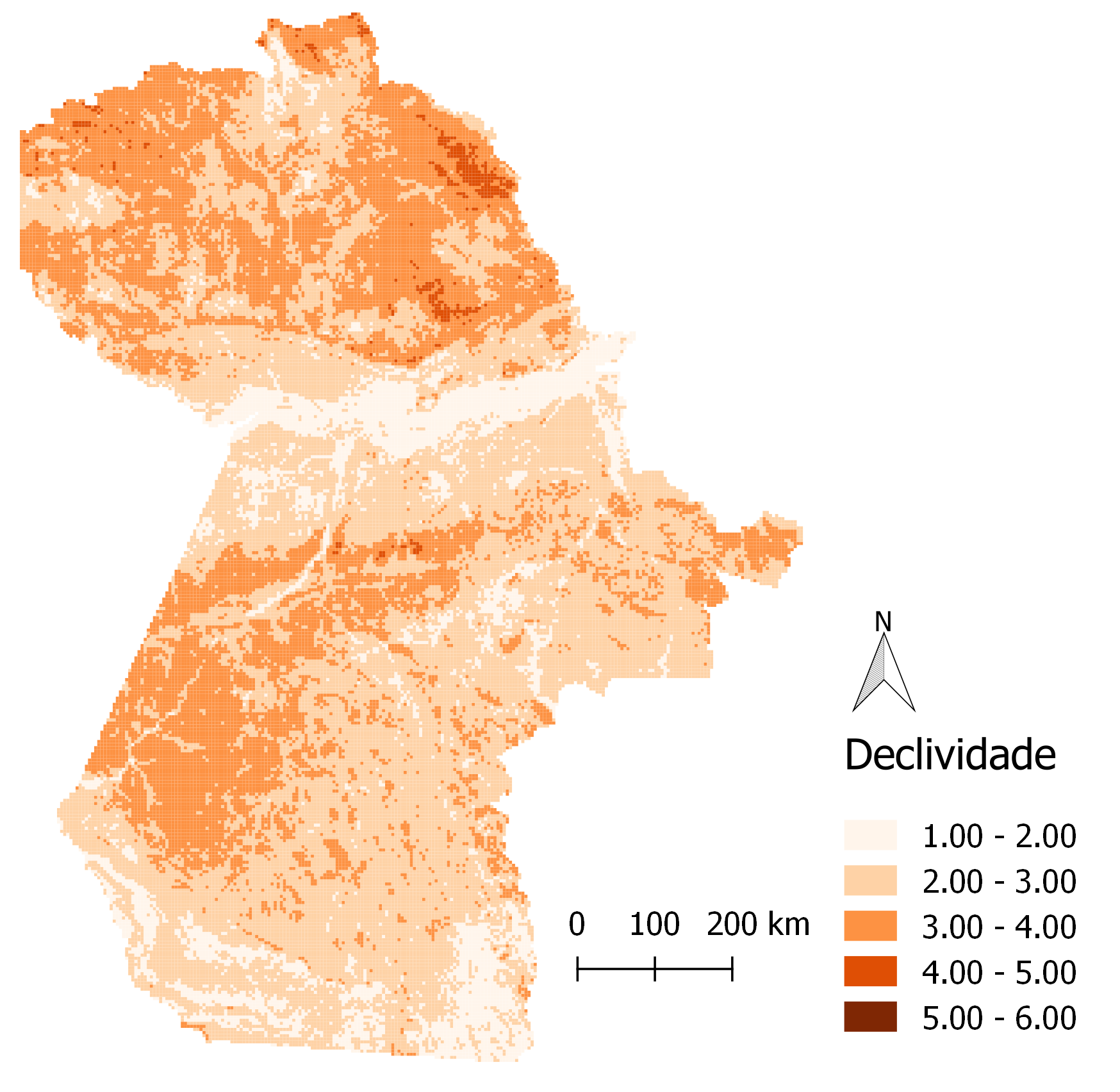 (Embrapa)
(Topodata)
Motivação
Materiais e Métodos
Resultados e Discussão
Conclusões
Variáveis independentes ou explicativas (Xs):
Acessibilidade aos mercados:
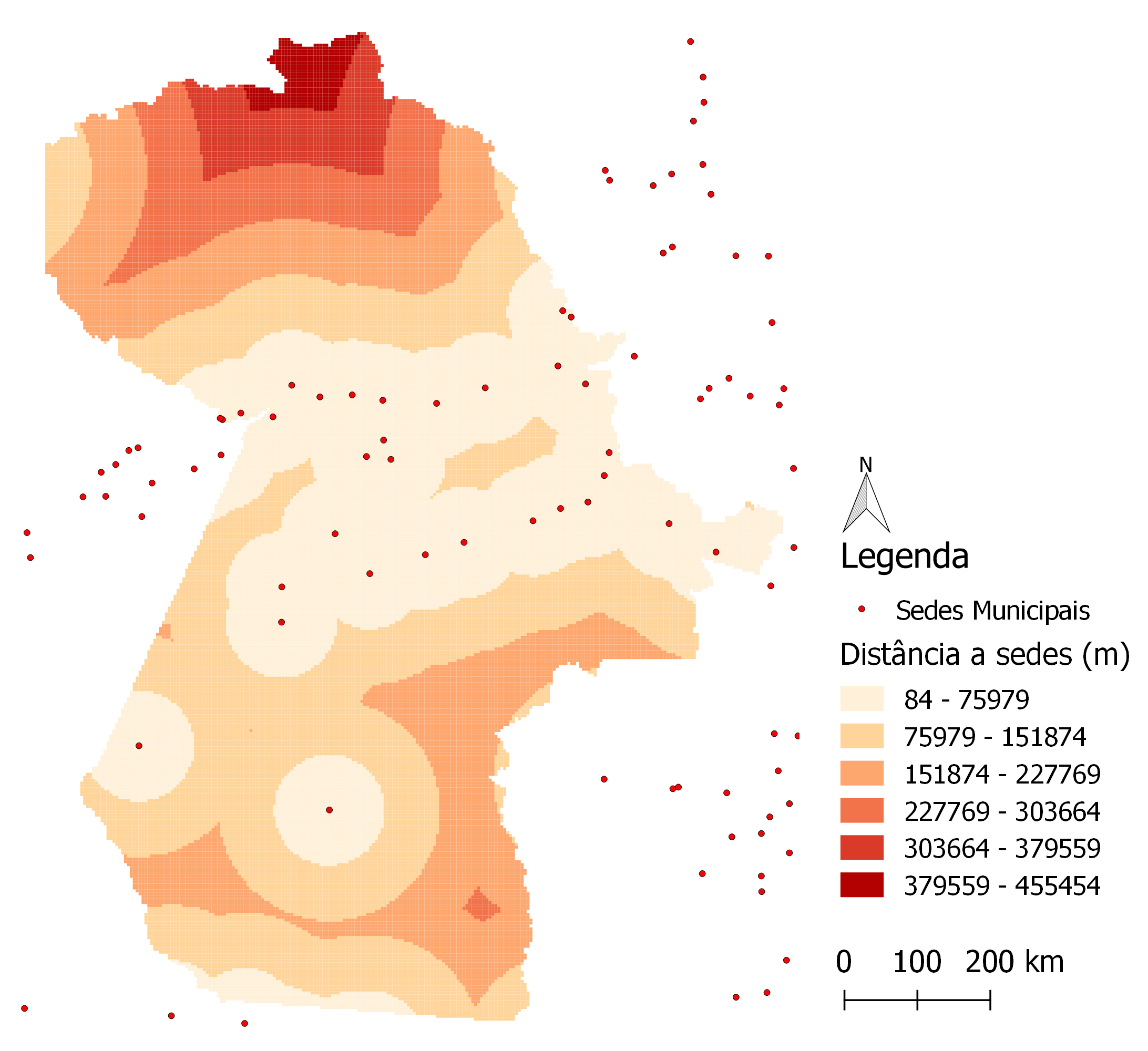 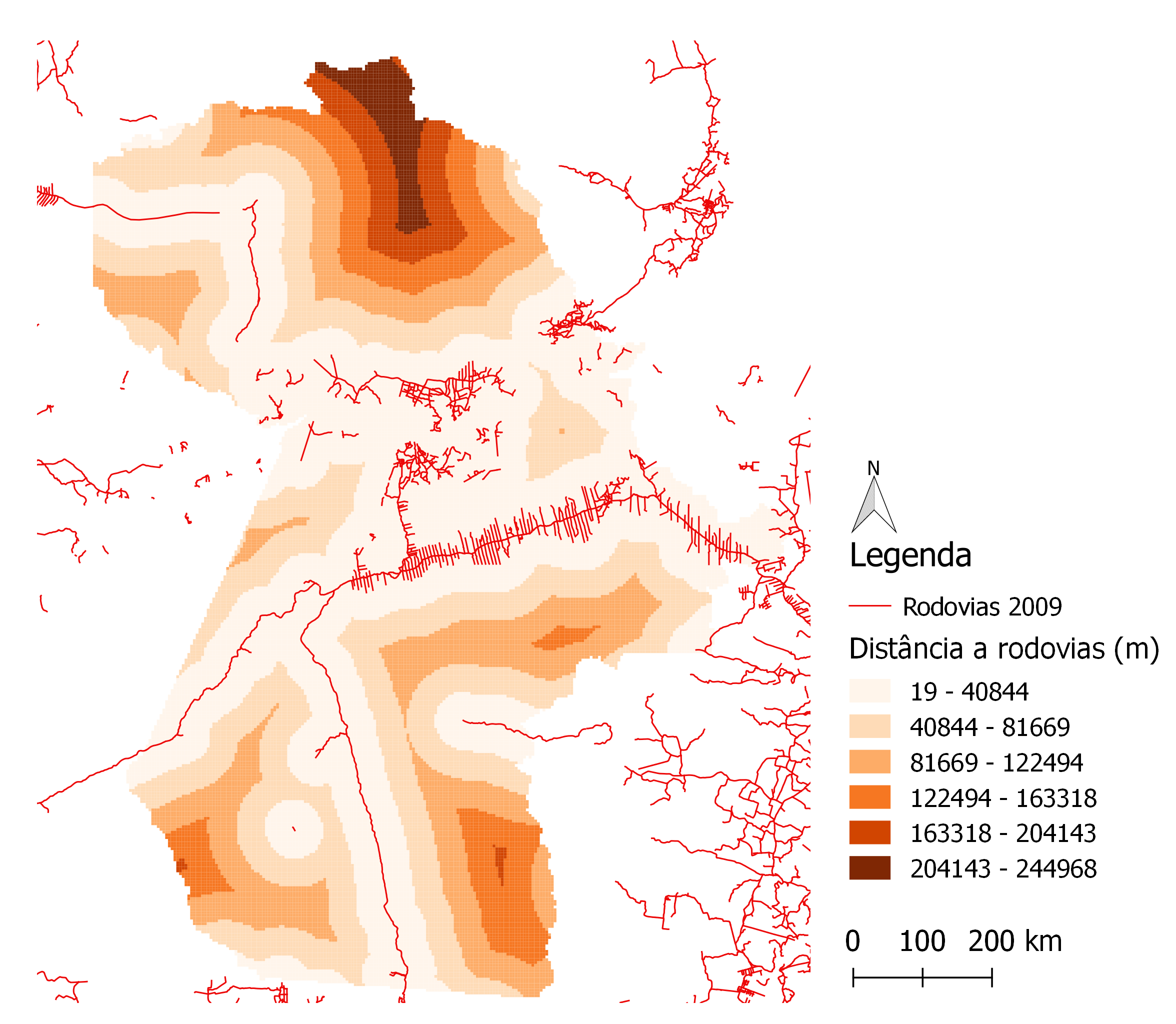 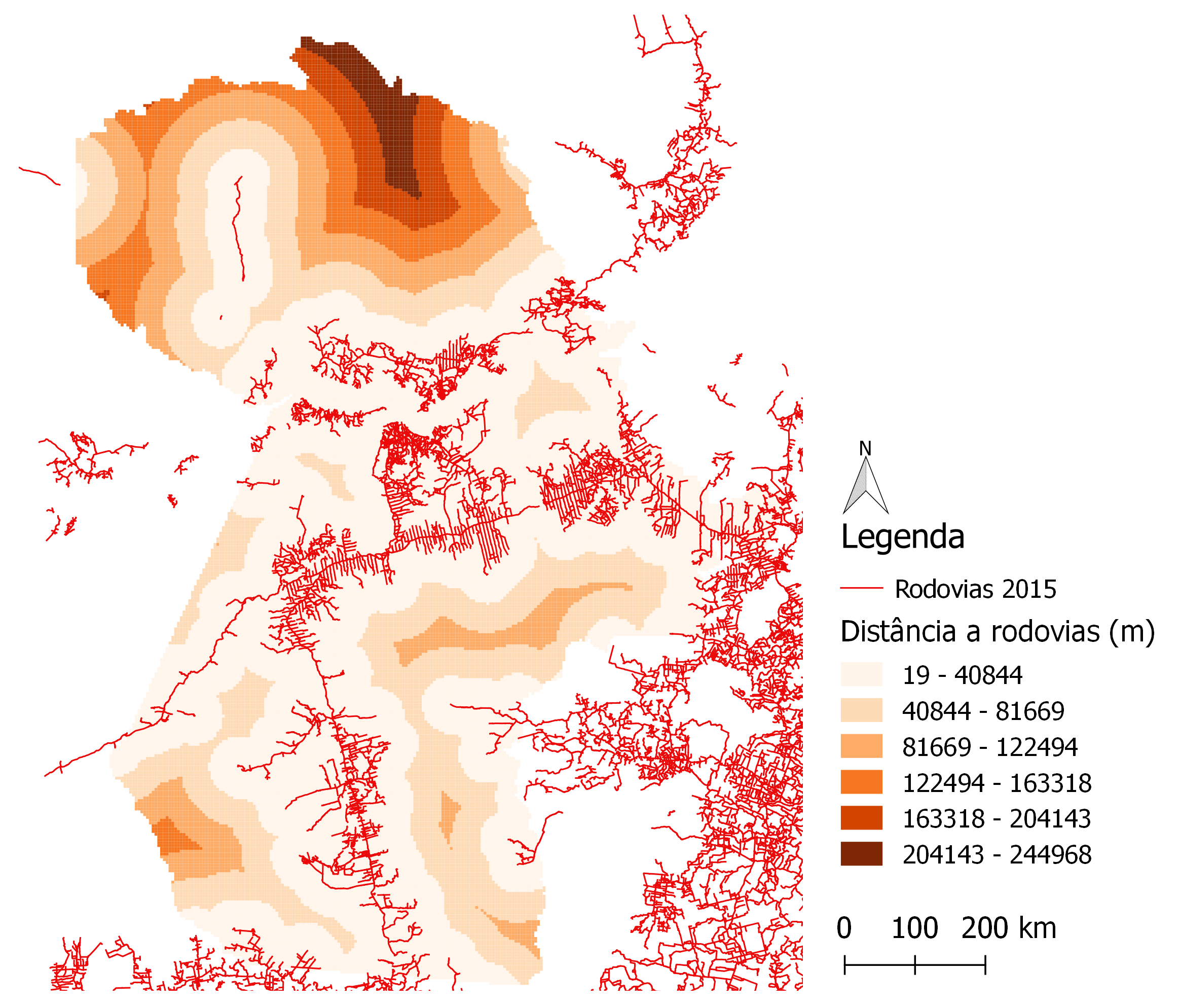 Motivação
Materiais e Métodos
Resultados e Discussão
Conclusões
Variáveis independentes ou explicativas (Xs):
Políticas sócio-ambientais:
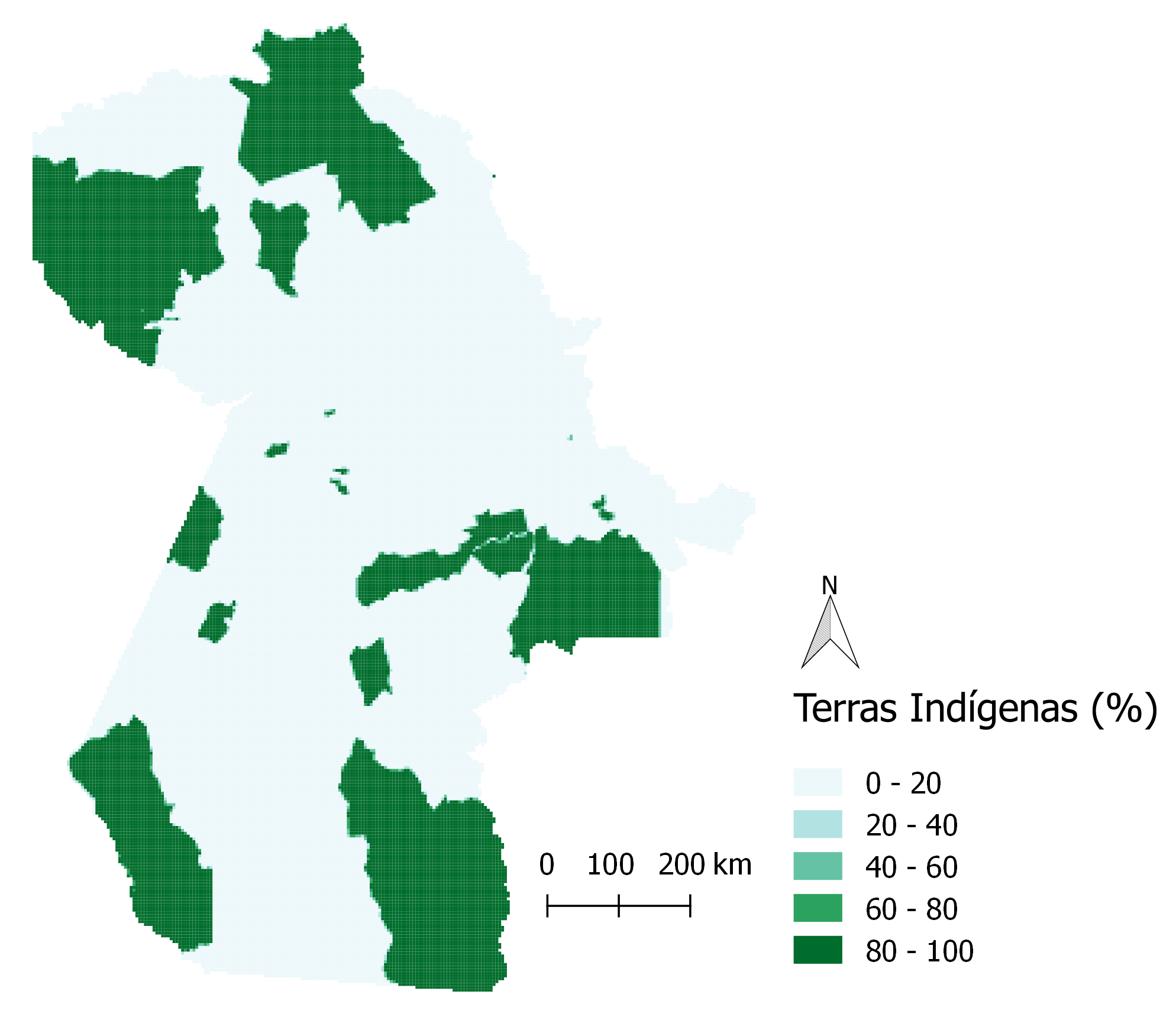 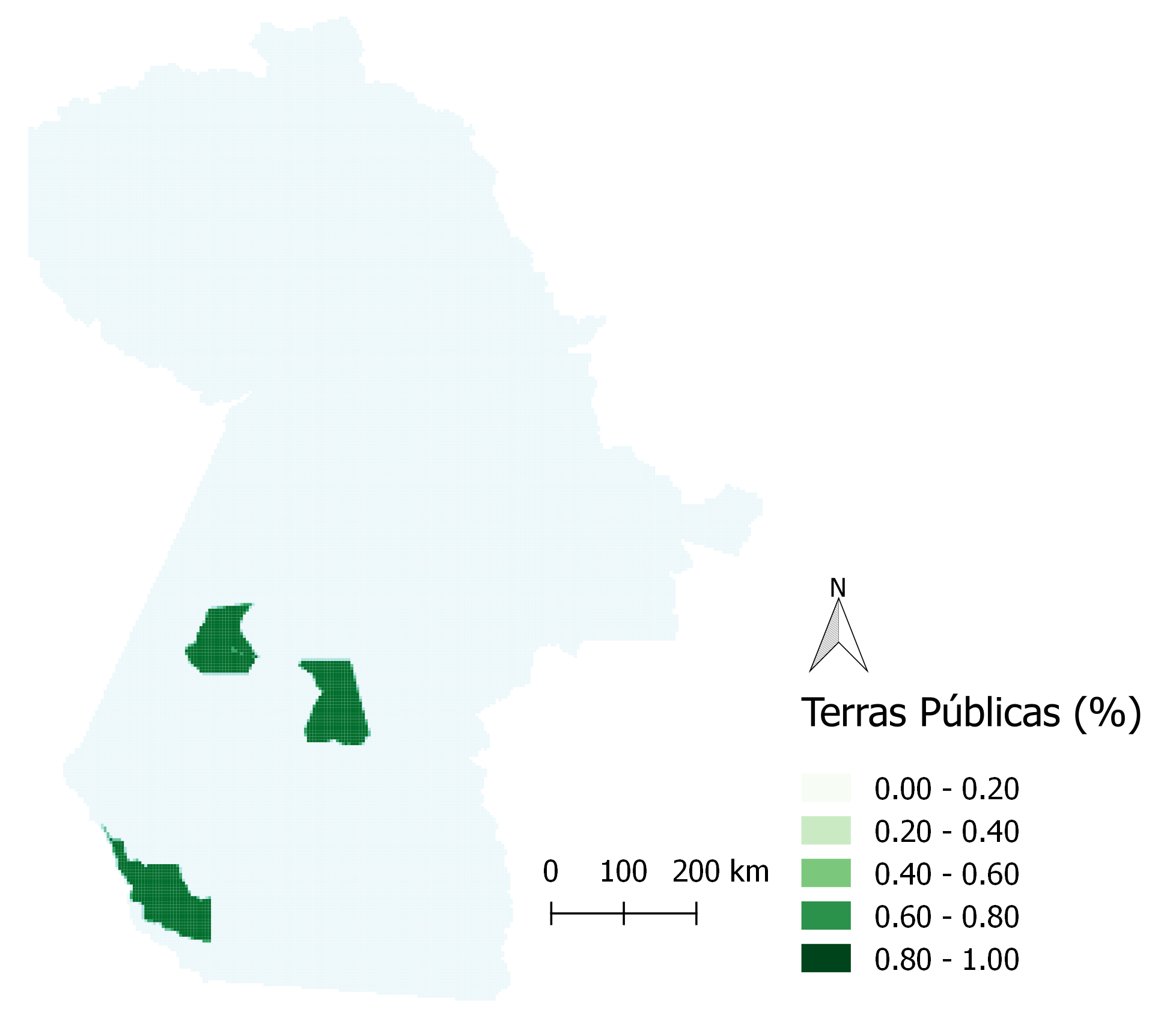 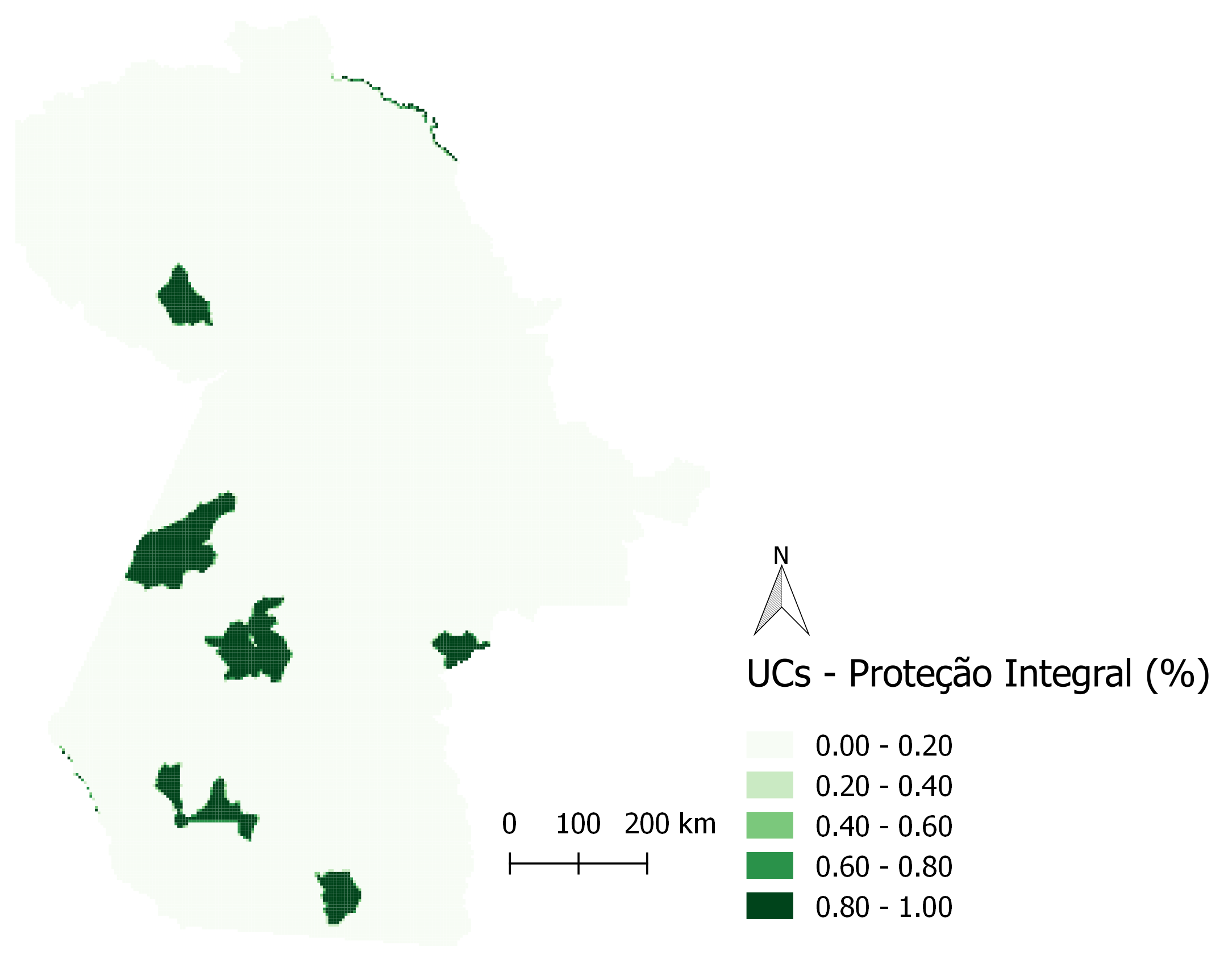 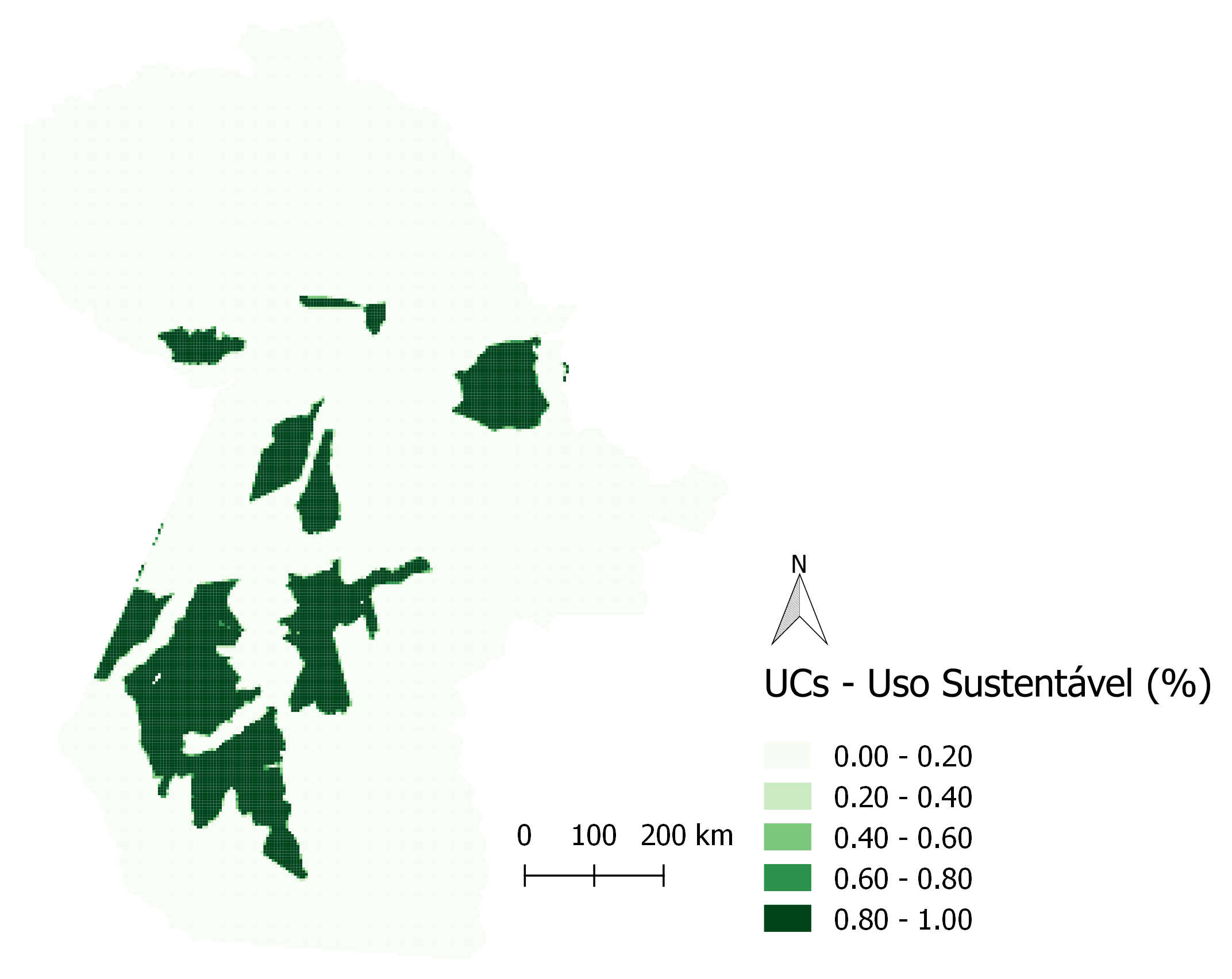 Motivação
Materiais e Métodos
Resultados e Discussão
Conclusões
Variáveis independentes ou explicativas (Xs):
Usos da terra relacionados:
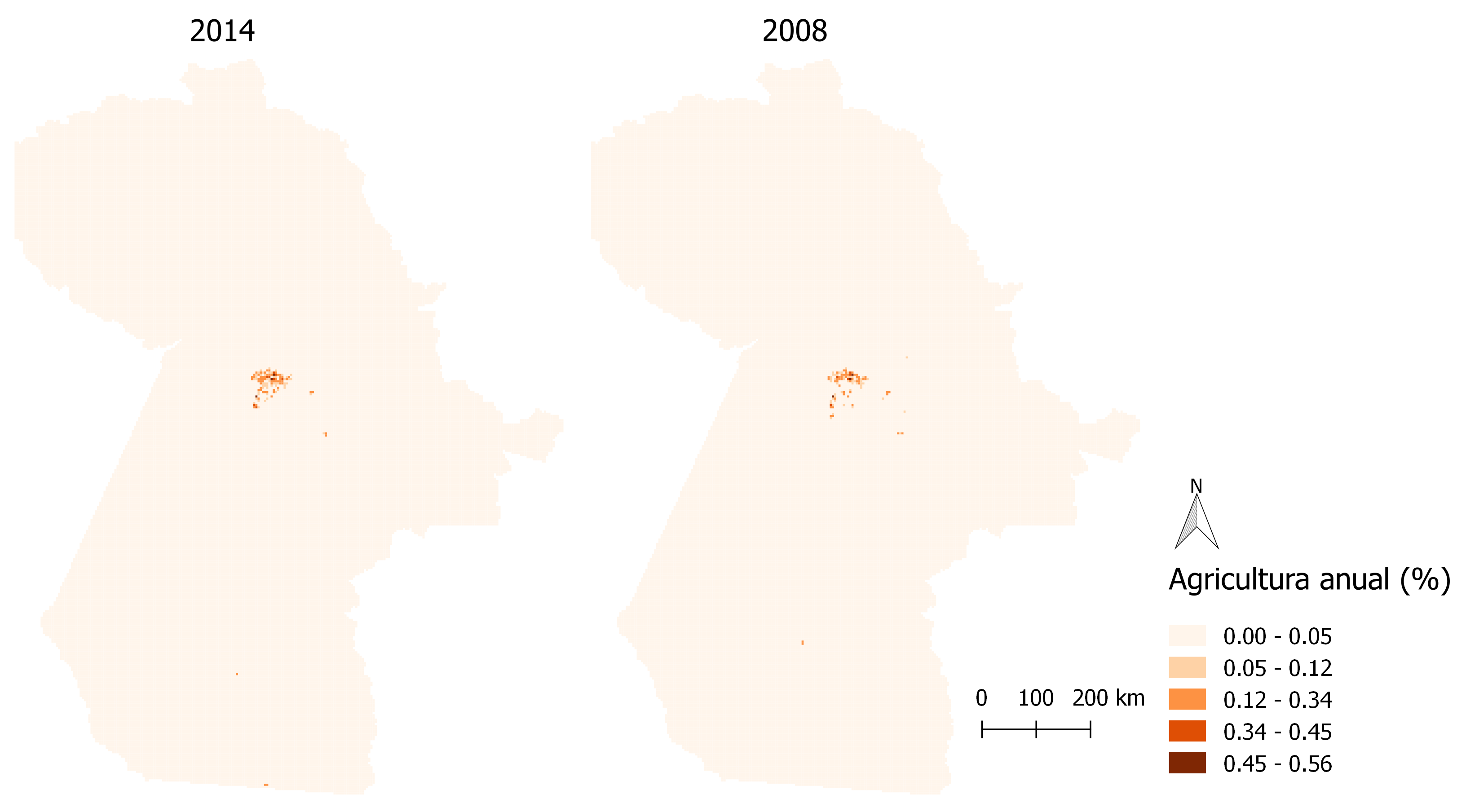 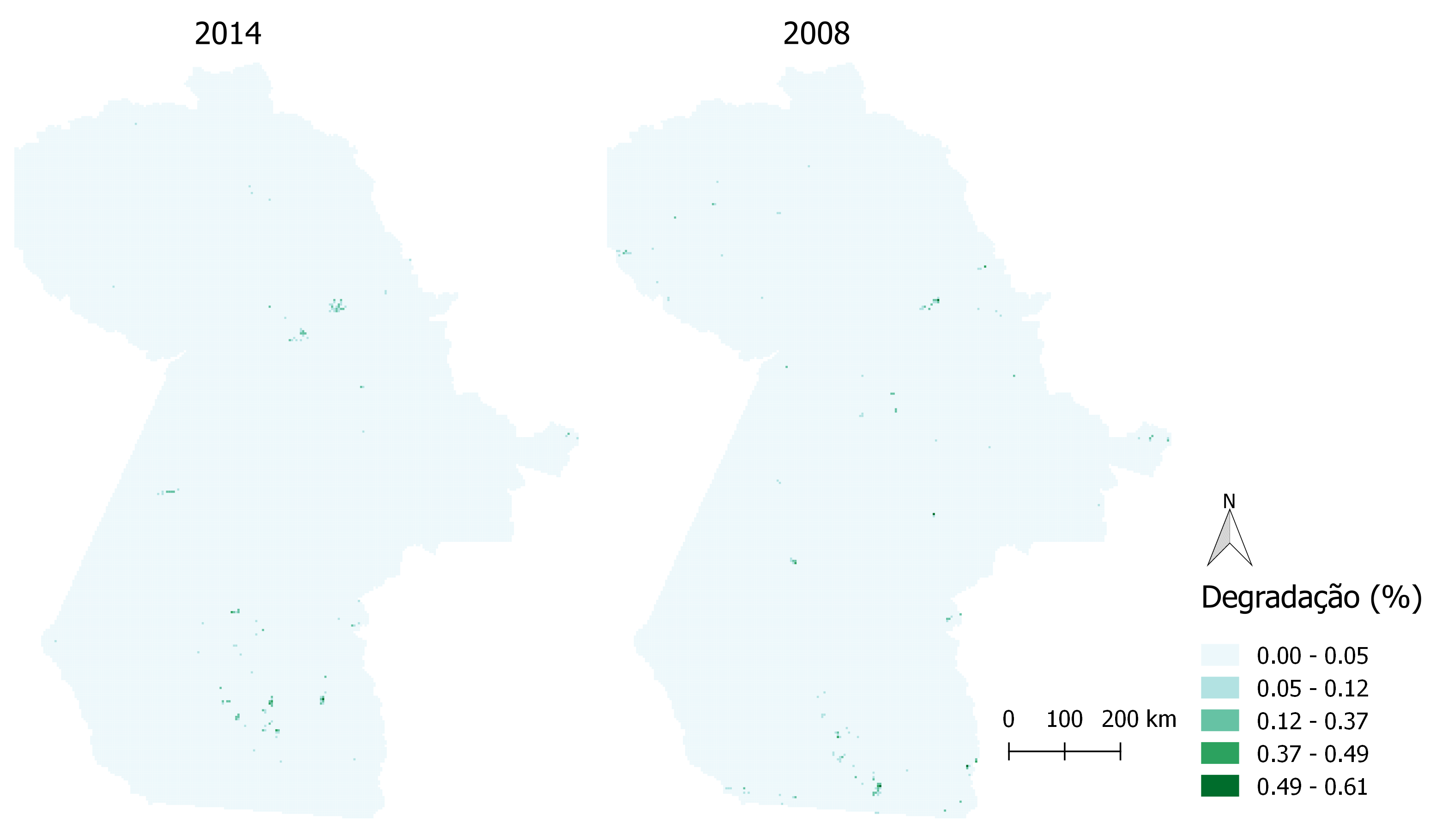 (TerraClass)
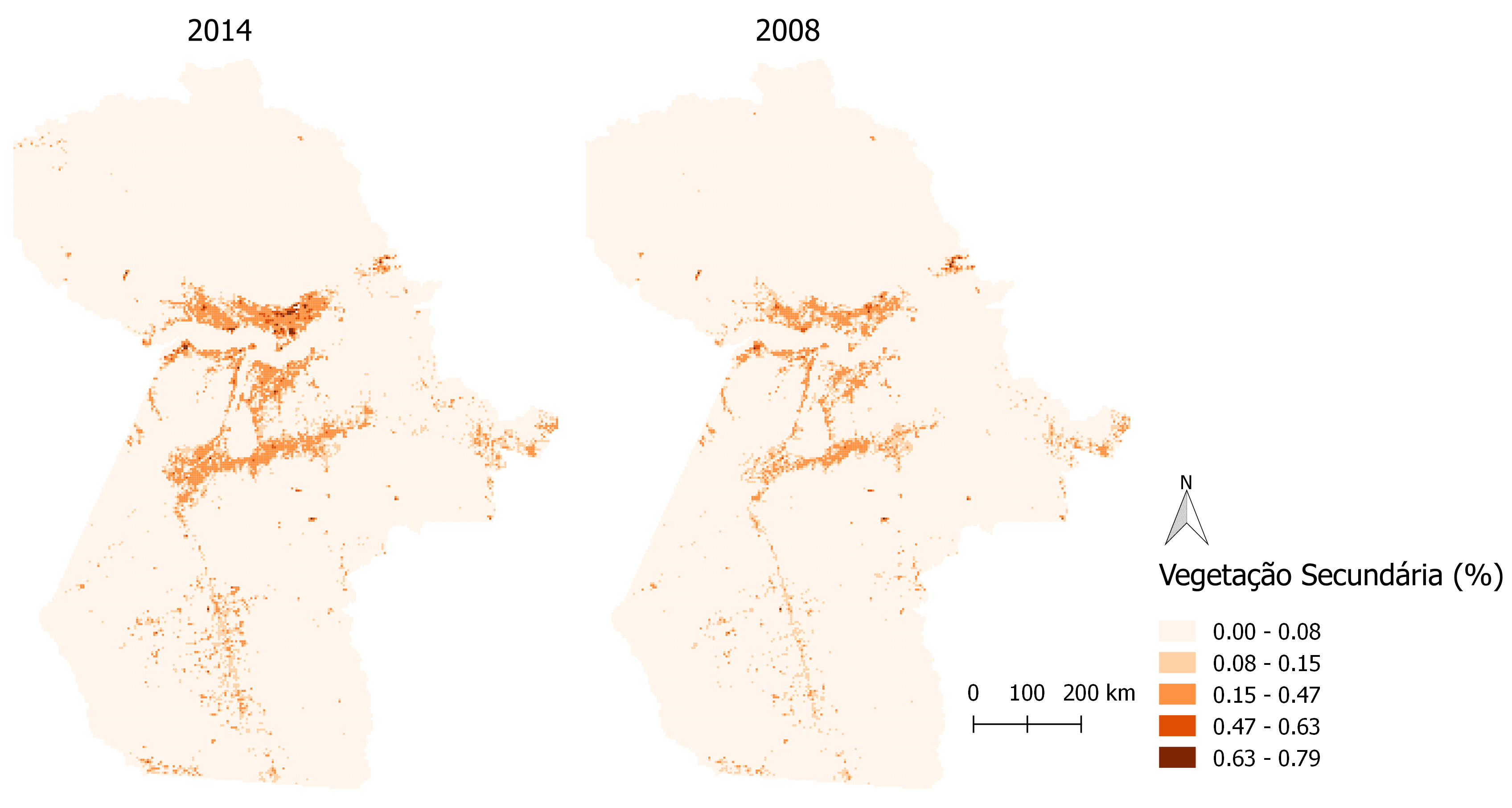 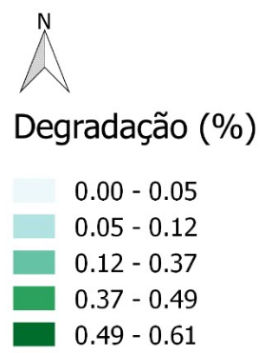 (Degrad)
Motivação
Materiais e Métodos
Resultados e Discussão
Conclusões
Análise exploratória e seleção das variáveis:
2008
2014
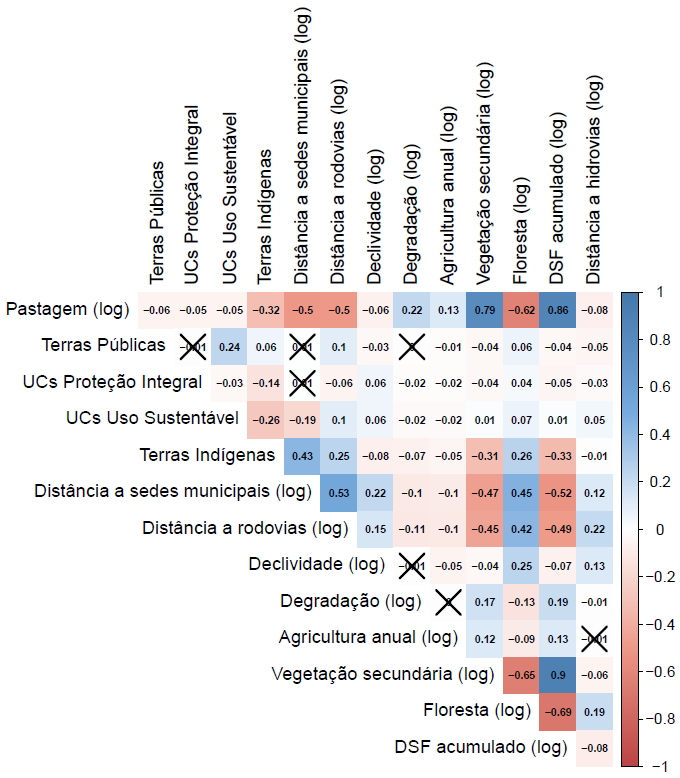 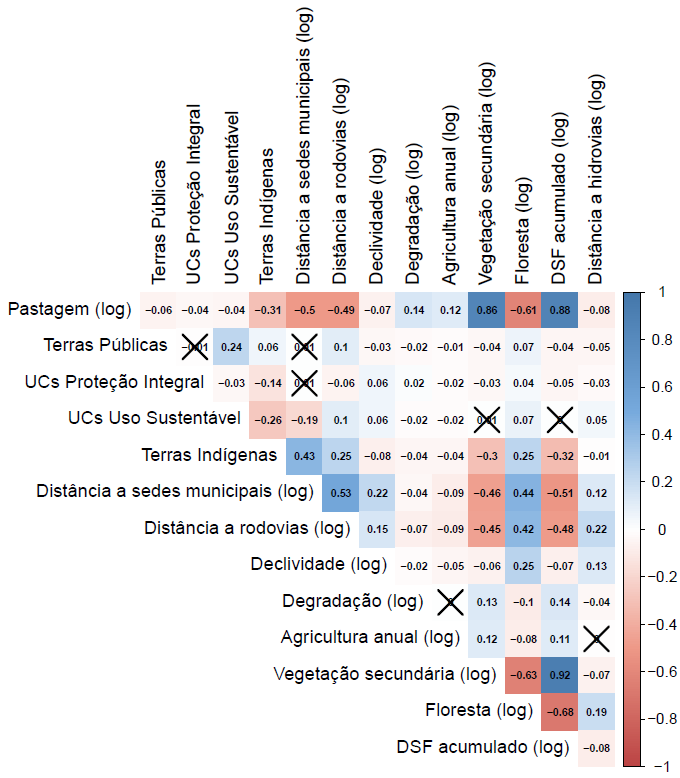 Motivação
Materiais e Métodos
Resultados e Discussão
Conclusões
Regressão Linear Múltipla:






Índice de Moran (I) e LISA (índice local de associação espacial):
Yi = 0 + 1Xi1 + 2Xi2 +…+ pXip + i

Yi  = valor da variável resposta na i-ésima observação
0, …, p = parâmetros
Xi1 ,…,Xip = valores das variáveis preditoras na i-ésima observação
i  = termo de erro aleatório
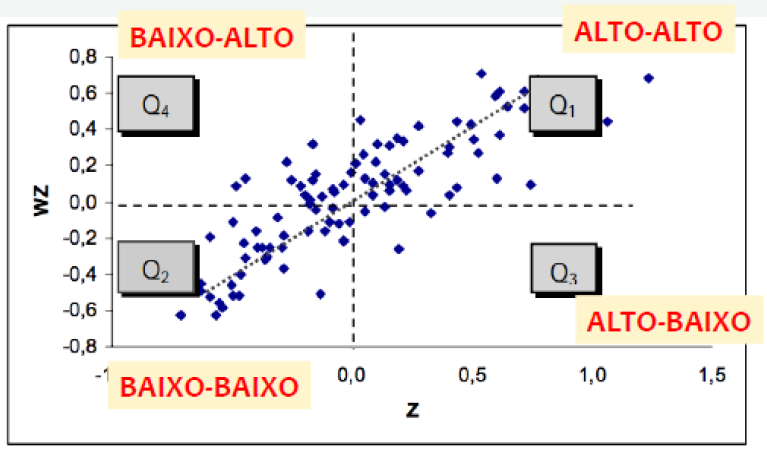 (Feitosa & Monteiro, 2017 – Notas de aula)
[Speaker Notes: DADOS ESPACIAIS
Caso a hipótese de independência das observações seja Falsa  Dependência Espacial
Efeitos Espaciais
Se existir forte tendência ou correlação espacial, os resultados serão influenciados, apresentando associação estatística onde não existe (e vice-versa).
Como verificar? 
Medir a autocorrelação espacial dos resíduos da regressão (ex. Índice de Moran dos resíduos)

Diagrama de espalhação]
Motivação
Materiais e Métodos
Resultados e Discussão
Conclusões
Teste do multiplicador de Lagrange:
Regressão Linear Múltipla
Spatial Error Model
Spatial Error Model
Teste LM (LM-Error e LM-Lag)
Significativo?
Significativo?
Ambos não-significativos
Apenas 1 significativo
LM-Error robusto
LM-Lag robusto
LM-Error
Ambos significativos
LM-Lag
Manter Reg. Linear Múltipla
Teste LM robusto (LM-Error robusto e LM-Lag robusto)
Spatial Lag Model
Spatial Lag Model
(Adaptado de Anselin, 2005)
[Speaker Notes: Diagnóstico: 
Testes Multiplicadores de Langrange 
(Langrange Multiplier Tests, Anselin et al. 1996)

Executa regressão dos resíduos em relação às variáveis originais e aos resíduos das áreas vizinhas
LM-Lag: testes para dependência em relação às variáveis originais nas áreas vizinhas – lag dependence /missing error
LM-Error: testes para dependência em relação aos resíduos nas áreas vizinhas - error dependence / missing lag]
Motivação
Materiais e Métodos
Resultados e Discussão
Conclusões
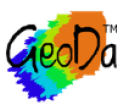 Regressão Espacial:

Spatial Lag Model (LAG)
Hipótese:
A variável Yi é afetada pelos valores da variável resposta nas áreas vizinhas a i:
Y  = WY + X + 

 = coeficiente espacial autoregressivo - medida de   		    correlação espacial 
W = matriz de proximidade espacial
WY expressa a dependência espacial em Y
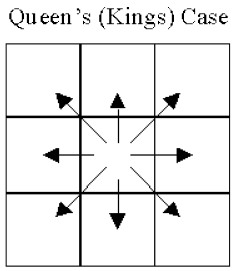 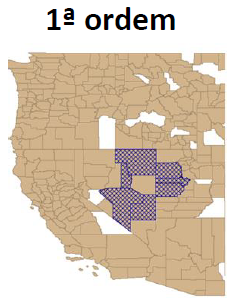 (Feitosa & Monteiro, 2017 – Notas de aula)
[Speaker Notes: Modelos de regressão que incorporam efeitos espaciais
Premissa:  É possível capturar a estrutura de correlação espacial num único parâmetro (adicionado ao modelo de regressão).

Alternativas: 
 Spatial Lag Models (SAR): atribuem a autocorrelação espacial à variável resposta Y. (Spatial Autoregressive Modeling)
Spatial Error Models (CAR): atribuem a autocorrelação ao erro. (Conditional Autoregressive Modeling)

 = 0, se autocorrelação é nula (hipótese nula)]
Motivação
Materiais e Métodos
Resultados e Discussão
Conclusões
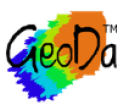 Regressão Espacial:

Spatial Error Model (CAR)
Modelo:
                             Y = X + 
                       = W  + ξ

W = erro com efeitos espaciais
 = medida de correlação espacial
ξ = componente do erro com variância constante e não correlacionada.
(Feitosa & Monteiro, 2017 – Notas de aula)
[Speaker Notes: Hipótese:
As observações são interdependentes graças a variáveis não mensuradas, e que são espacialmente correlacionadas
Ou seja: efeitos espaciais são um ruído
Por que ele ocorre? Porque não conseguimos modelar todas as características de uma unidade geográfica que podem influenciar as regiões vizinhas. 
Assume que, se pudéssemos adicionar as variáveis certas para remover o erro do modelo, o espaço não importaria mais.]
Motivação
Materiais e Métodos
Resultados e Discussão
Conclusões
Regressão linear múltipla: 2008
Significância:  0 ‘***’ 0.001 ‘**’ 0.01 ‘*’ 0.05 ‘.’ 0.1 ‘ ’ 1Erro padrão residual: 0.5806 em 48128 graus de liberdadeR-quadrado Múltiplo:  0.761,      R-quadrado Ajustado:  0.7609 Estatística F: 1.702e+04,  p-valor: < 2.2e-16
[Speaker Notes: AGRICULTURA E TPUB NÃO FORAM SIGNIFICATIVAS
stepwise]
Motivação
Materiais e Métodos
Resultados e Discussão
Conclusões
Regressão linear múltipla: 2014
Significância:  0 ‘***’ 0.001 ‘**’ 0.01 ‘*’ 0.05 ‘.’ 0.1 ‘ ’ 1Erro padrão residual: 0.6523 em 48126 graus de liberdadeR-quadrado múltiplo:  0.7227,     R-quadrado ajustado:  0.7226 Estatística F: 1.14e+04,  p-valor: < 2.2e-16
[Speaker Notes: TPUB NÃO FOI SIGNIFICATIVAS]
Motivação
Materiais e Métodos
Resultados e Discussão
Conclusões
Constatação da autocorrelação espacial:
Moran (I): 0,813284
Moran (I): 0,797191
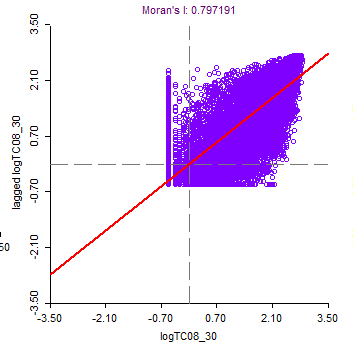 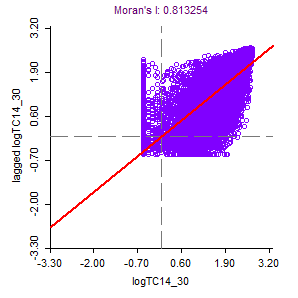 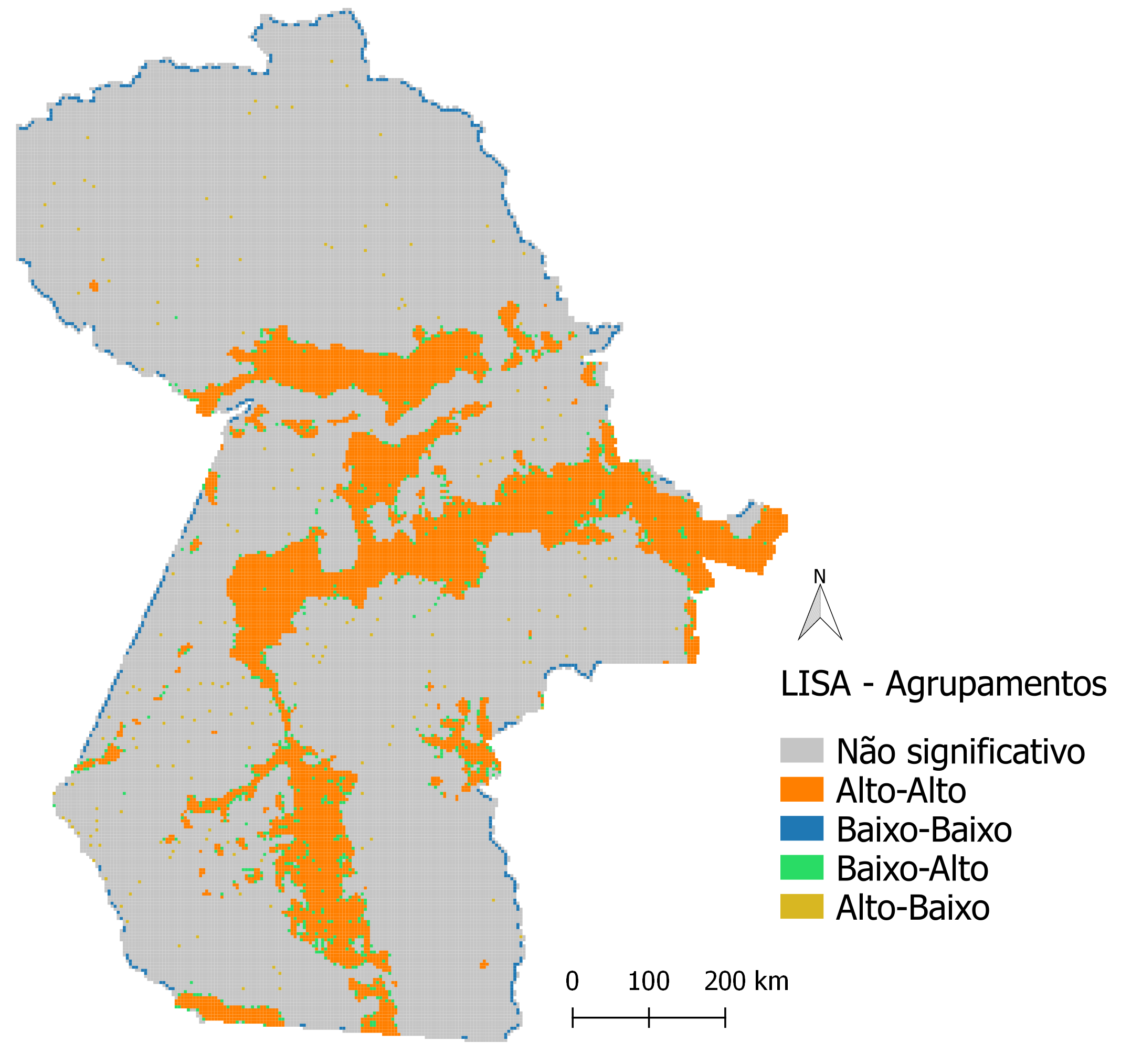 Pastagem 2008
Pastagem 2014
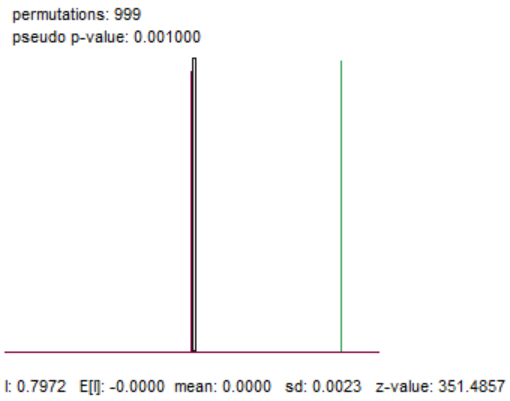 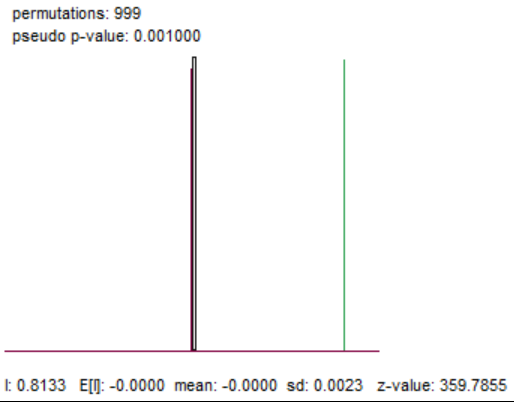 [Speaker Notes: Moran’s I score of 0.196 is highly significant, indicating strong spatial autocorrelation of the residuals. 
Moran -1 a 1
+1 : significa autocorrelação espacial positiva ou direta 

Teste de pseudosignificância – objetiva testar a significância do valor do índice obtido, a fim de descartar a possibilidade do acaso.
H0 – não há autocorrelação espacial
H1 – há autocorrelação espacial]
Motivação
Materiais e Métodos
Resultados e Discussão
Conclusões
Regressão Espacial
Teste de Lagrange (2008):
Motivação
Materiais e Métodos
Resultados e Discussão
Conclusões
Regressão Espacial – Error Model 2008
R-quadrado: 0.883835
Log likelihood: -27828.888003
Akaike info criterion (AIC): 55677.8
[Speaker Notes: R-quadrado superestimado
AGRI n foi significativa]
Motivação
Materiais e Métodos
Resultados e Discussão
Conclusões
Regressão Espacial – Error Model 2014
R-quadrado: 0.854248
Log likelihood: -35388.641597
Akaike info criterion (AIC): 70797.3
Motivação
Materiais e Métodos
Resultados e Discussão
Conclusões
Regressão Espacial – Error Model – Comparação dos Betas
Dist. Hidrovias (log)
Vegetação Secundária (log)
Declividade (log)
Dist. Sedes (log)
Dist. Rodovias (log)
Terras Indígenas
UC Proteção Integral
Degradação (log)
UC Uso Sustentável
Motivação
Materiais e Métodos
Resultados e Discussão
Conclusões
Pastagem 2008: 25.114,53 km²

Pastagem 2014: 28.803,46 km²

As mesmas variáveis foram significativas para os dois anos de estudo;

 Unidades de conservação e terras indígenas tem um papel fundamental no combate à expansão de pastagens;

A proximidade a rodovias e sedes municipais e a presença de outros usos são estímulos importantes na instalação de pastagens.
Obrigada!